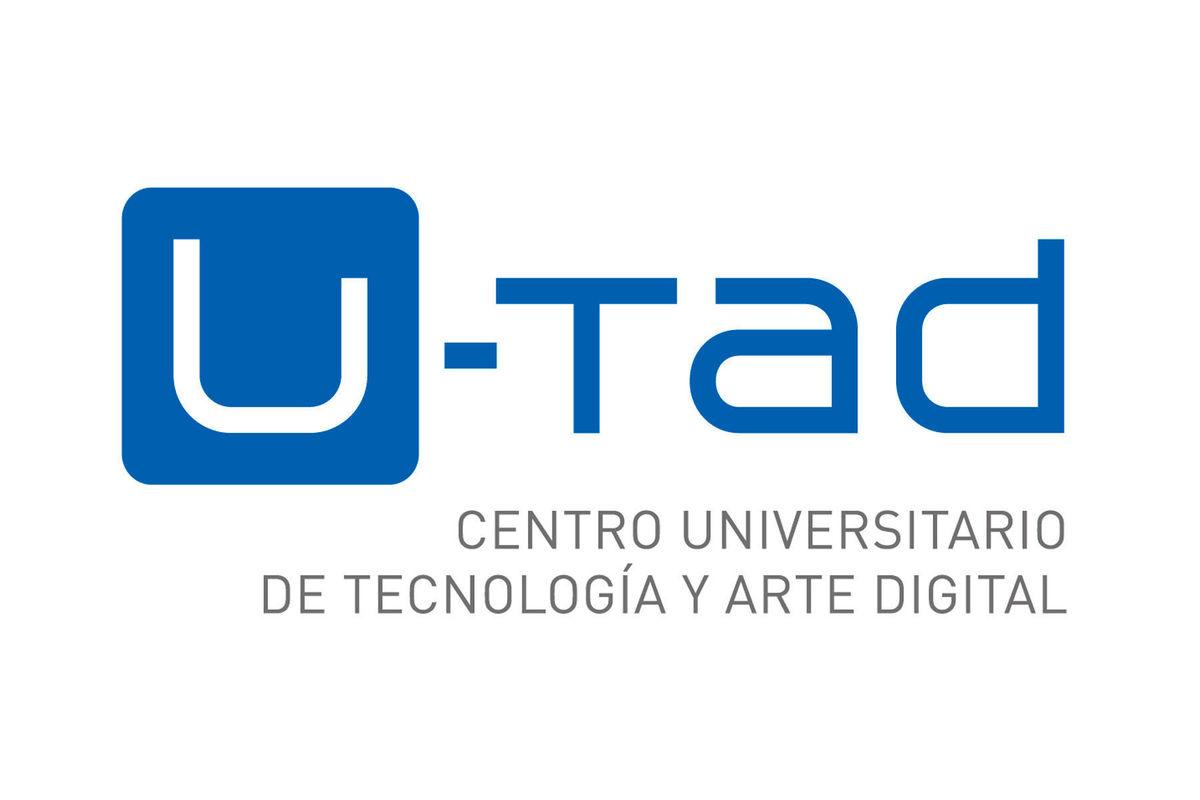 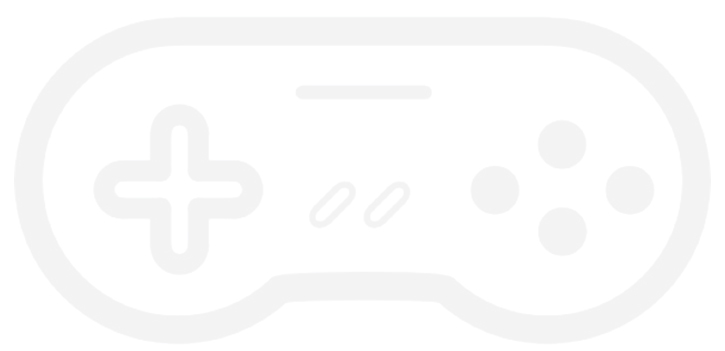 Relaciones
LÓGICA Y  MATEMÁTICA DISCRETA
Tema 3
2021/2022
      Mar Angulo Martínez
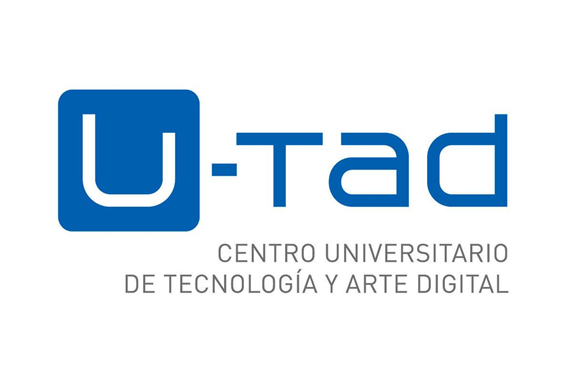 Tema 3. Relaciones 
3.1. Relaciones binarias 
3.2. Propiedades y representación 
3.3. Relaciones de equivalencia 
3.4. Relaciones de orden 
3.5. Elementos extremales 
3.6. Retículos 
3.7. Ejemplos de relaciones de equivalencia
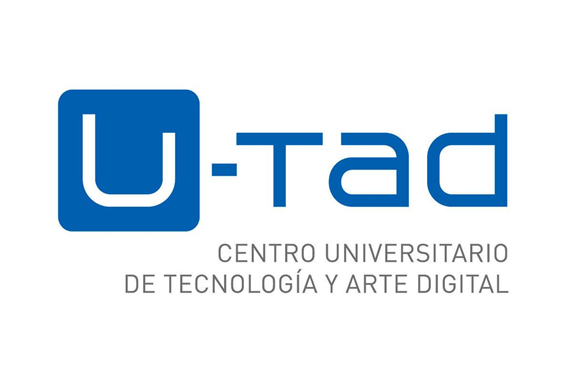 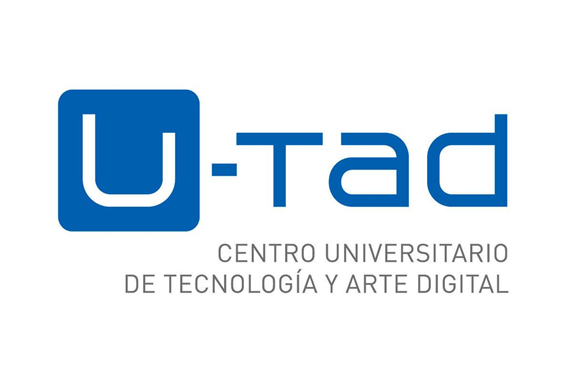 Relaciones binarias
Relación binaria de A en B es una correspondencia entre dos conjuntos A y B; 
  es un subconjunto R de pares ordenados (a,b) є AxB tales que a es un elemento del conjunto A y b es un elemento de B
R = {(a,b)/ (a,b) є AxB y aRb}
a es el antecedente de la relación y b es el sucesor de a
Dominio de una relación: es el conjunto de todos los antecedentes
Rango o Imagen de una relación es el conjunto de todos los sucesores
Relación definida sobre un conjunto A es una relación   binaria cuando A=B      R = {(a,b)/ (a,b) є AxA y aRb}
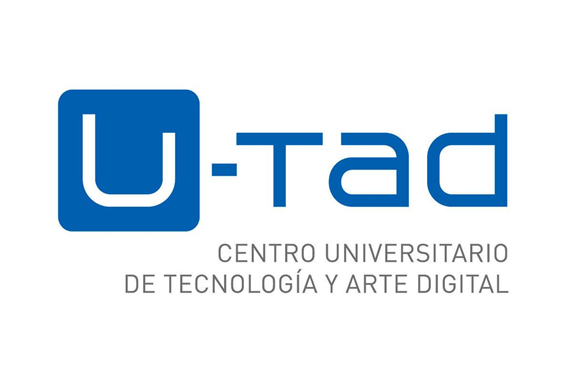 Relaciones binarias
Ejemplos
Las relaciones entre elementos de conjuntos se dan en variados contextos:
-entre un número entero y sus divisores
-entre una empresa y su número de teléfono
-entre un número real y otro que es mayor que él
-entre un programa informático y una de las variables que emplea
-entre un lenguaje de programación y una sentencia válida en el mismo
-entre una recta y otra o entre una recta y un plano
-entre miembros de una familia: ser padre, ser hijo, ser hermano… 
-entre dos de ciudades que están conectadas por un vuelo de una compañía aérea
-relación de entre las distintas fases de un proyecto
-forma de almacenar información en bases de datos informáticas
Las relaciones se aplican  en redes de comunicación, en planificación de proyectos, en bases de datos…
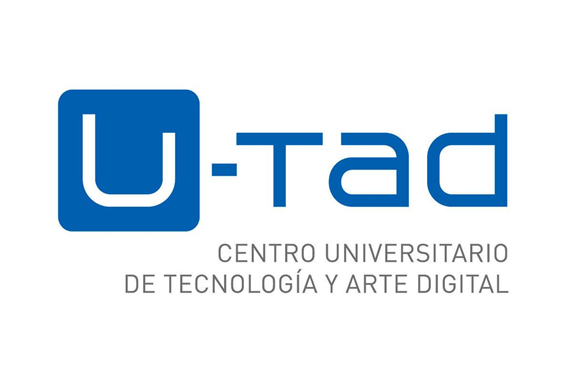 Relaciones binarias
Ejemplo 1:
A={conjunto de ciudades}    B= {conjunto de CCAA}
(Madrid,Madrid) єR, (Málaga, Andalucía) єR…
Ejemplo 2:
A= {1,2,3,4,5,6}
1) Relación binaria definida por aRb              a|b
R= { (1,1), (1,2), (1,3), (1,4), (1,5), (1,6), (2,2), (2,4), (2,6), (3,3), (3,6), (4,4), (5,5), (6,6)}
2) Relación binaria definida por aRb              a>b
R= { (2,1), (3,1), (4,1), (5,1), (6,1), (3,2), (4,2), (5,2), (6,2), (4,3), (5,3), (6,3), (5,4), (6,4),(6,5)}
3) Relación binaria definida por aRb              a-b>3
R= {(5,1), (6,1), (6,2)}
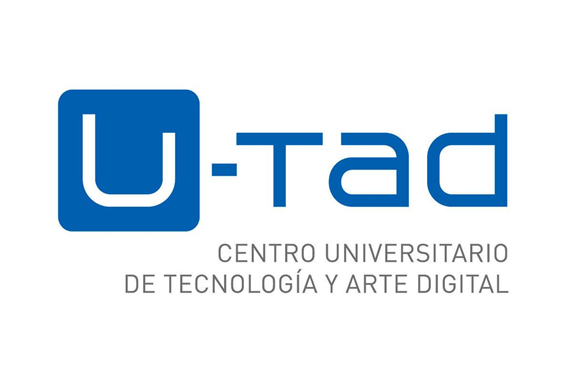 Relaciones binarias
Ejemplo 3
R1={(a,b)/ a>b}	     
R2={(a,b)/ a=b ó a=-b}          
R3={(a,b)/ a=b+1}

 ¿Cuáles de ellas contienen a cada uno de los siguientes pares
(1,1), (1,2), (1,3), (2,1), (1,-1), (2,2)?
Ejemplo 4
Determinar el dominio y la imagen en las relaciones definidas en el ejemplo 2
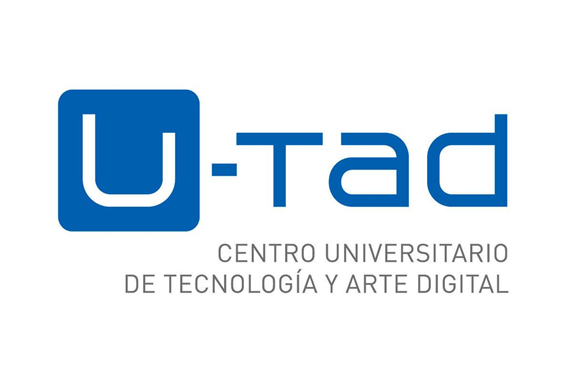 Relaciones binarias
Una relación en un conjunto A es una relación de A en A. 
      Es por tanto un subconjunto de AxA

Ejemplo 5
Si en A = [-2,2] se define una relación xRy sii x2+y2=1
Determinar R 
Obtener también su dominio y su imagen.
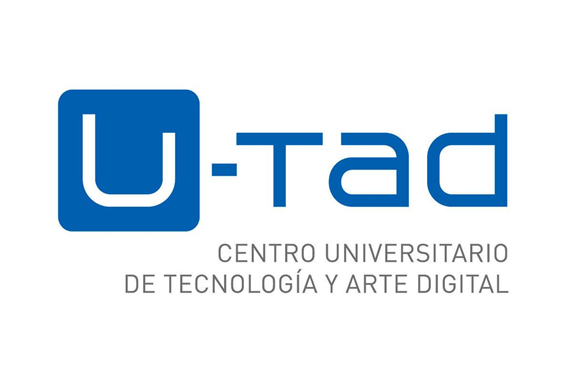 Relaciones binarias
Una relación puede interpretarse como la generalización de una función
 
f: A--B asigna a cada elemento de A exactamente un elemento de B
Representación gráfica de una función: pares cartesianos (a, f(a))
A la inversa, dada una relación binaria, podemos definir una función cuya gráfica es R
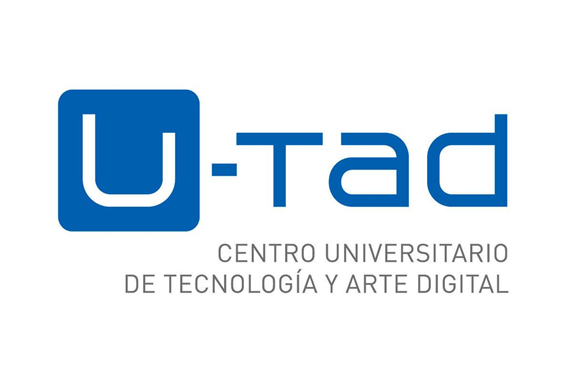 Propiedades y representación
1.- Propiedad reflexiva
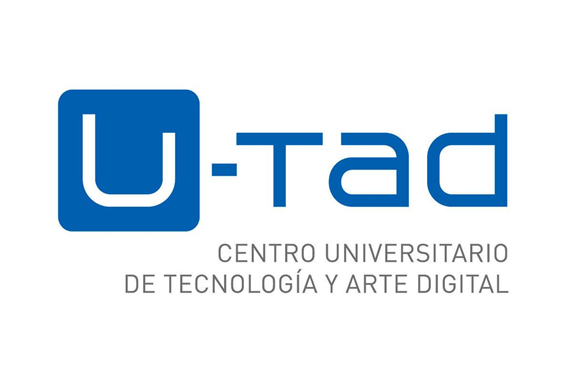 Propiedades y representación
7- Propiedad conexa
una relación en un conjunto A es conexa si para cualquier par a, b de elementos de A, aRb ó bRa
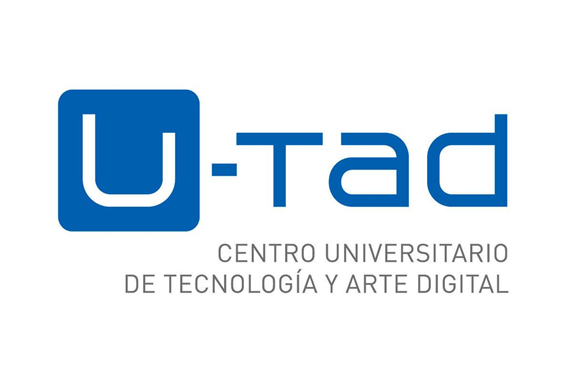 Propiedades y representación
Ejemplo 6
¿cómo clasificarías las relaciones dadas por
R1 = {(1,1), (1,2), (2,1)?
R2= {(1,1), (1,2), (1,4), (2,1), (2,2), (3,3) ,(4,1), (4,4)}


Ejemplo 7
¿Cuáles de las relaciones del ejemplo 3 son reflexivas?
¿es reflexiva la relación b|a?  ¿es simétrica? ¿y antisimétrica?
¿y la relación ser  menor que?
¿y la relación de paralelismo en el conjunto de las rectas del plano? ¿y la perpendicularidad?
¿y la relación “ser hermano de”? ¿y ser padre de?
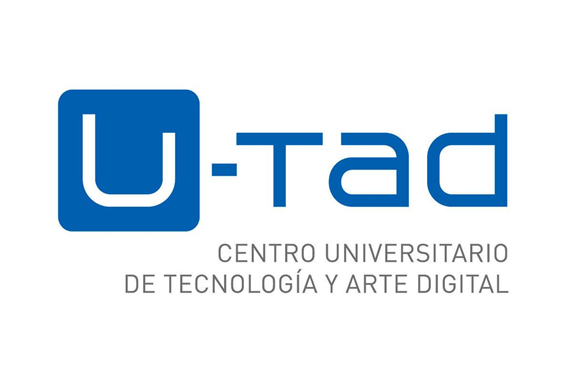 Propiedades y representación
Representación gráfica de las relaciones
Diagrama cartesiano
Diagrama de conjuntos de Venn
Matriz de adyacencia
Grafos dirigidos

Las matrices son estructuras muy apropiadas para la representación de relaciones en programas informáticos
Los dígrafos permiten comprobar fácilmente las propiedades de la relación
Ejemplo 8
A={1,2,3,4} y R es la relación “ser menor o igual que”
Obtener R y representarla mediante diagrama cartesiano, dígrafo y matriz de adyacencia
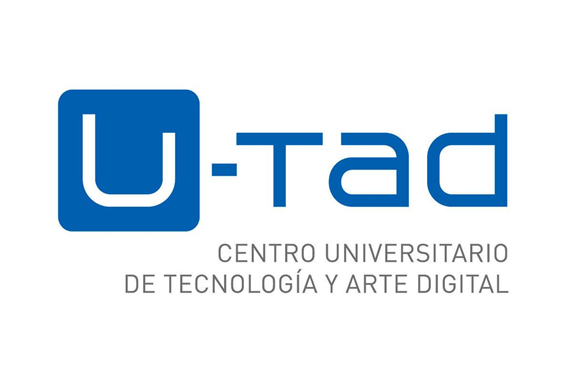 Propiedades y representación
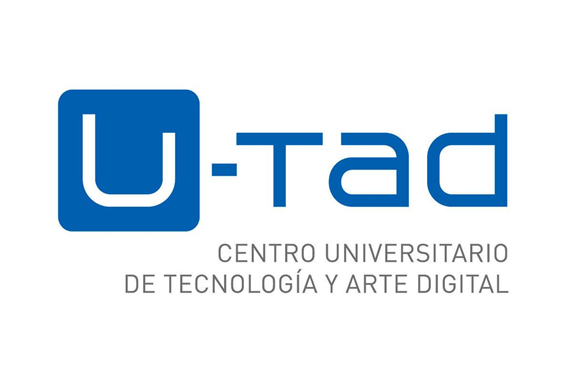 Propiedades y representación
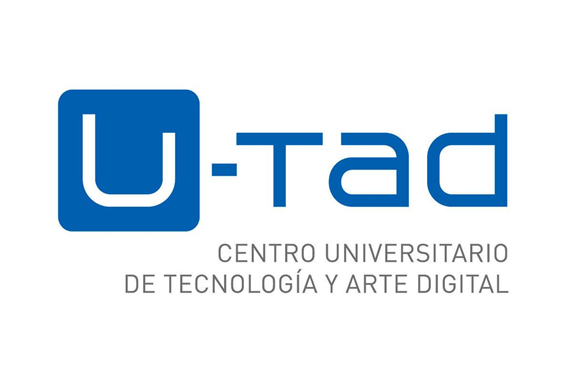 Propiedades y representación
Ejemplo 12
Sea A={1,2,3,4} y R es “ser congruente módulo 3”. Construir R y representarla mediante diagrama cartesiano, matriz de adyacencia y dígrafo
Ejemplo 13
Sea A={1,2,3,4} y aRb es “a es divisor de b”. Definir por extensión el dominio y la imagen de R. Representar con dígrafos y matrices
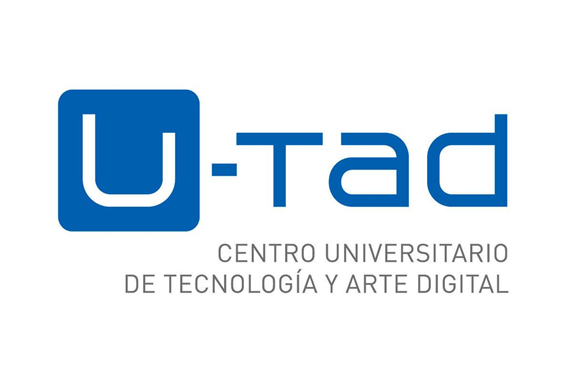 Relaciones n-arias
Relaciones n-arias y sus aplicaciones
Sean A1, A2, A3,.. An conjuntos. Una relación n-aria en estos conjuntos es un subconjunto de A1xA2x… xAn. 
Los conjuntos A1, A2, A3,.. An se llaman dominios y n es el grado de la relación
Ejemplos: 
relación entre nombre de un estudiante, titulación en la que está matriculado y nota media
Relación entre el nombre de una línea aérea, número de vuelo, destino, punto de partida, hora de salida de un vuelo, hora de llegada…
¿Qué empleados de una compañía han trabajado menos de 5 años y tienen un salario superior a 40.000 euros?
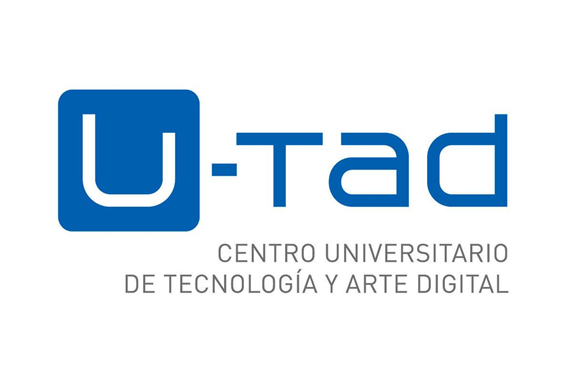 Relaciones n-arias
Una base de datos consta de registros, que son n-tuplas formadas a partir de campos.
Ejemplo: base de datos de registros de estudiantes
Campos: nombre, ID, titulación en que está matriculado y nota media
Los registros de los estudiantes se presentan como 4-tuplas
Las relaciones que se utilizan para representar bases de datos se llaman también tablas.
Las operaciones de manipulación de una base de datos (añadir, y borrar, actualizar, combinar… registros): se han desarrollado métodos para ello: Modelo relacional de bases de datos (se basa en el concepto de relación)
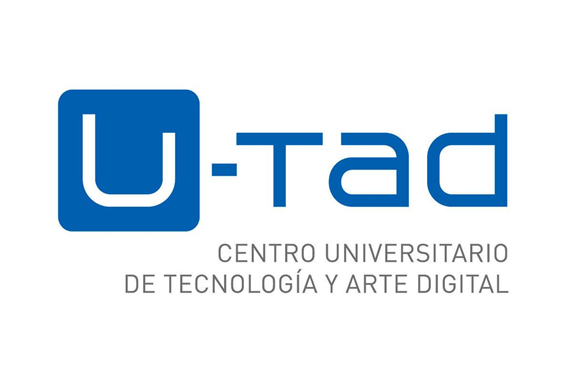 Relaciones n-arias
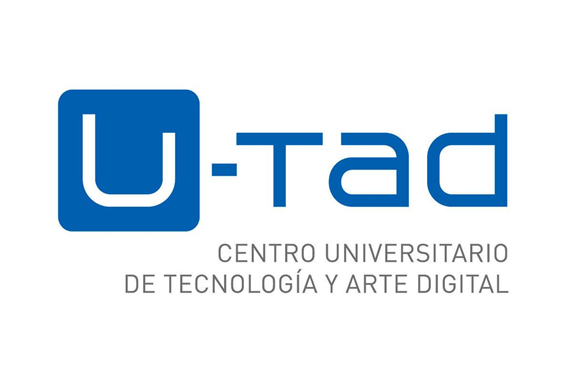 Relaciones n-arias
Un dominio de una relación n-aria es una clave primaria si el valor de la n-tupla en dicho dominio determina la n-tupla, es decir, cuando no hay 2 n-tuplas en la relación que tengan el mismo valor en ese dominio..
Ejemplo: 
-el dominio de nombre y de números ID son claves primarias 	 
-el dominio de titulaciones y el de nota media no son claves primarias porque                                         hay más de una 4 tupla con el mismo valor o categoría
Cuando una n-tupla de una relación viene determinada por los valores de un conjunto de dominios, al producto cartesiano de dichos dominios se le llama clave compuesta
Ejemplo: 
No hay 2 4 tuplas que tengan la misma titulación y la misma nota media-- el producto cartesiano de titulación y nota media es una clave compuesta
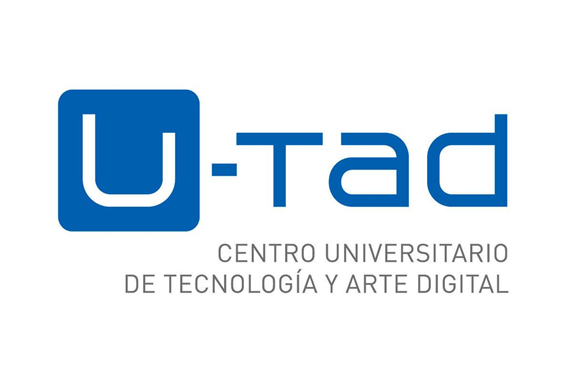 Relaciones n-arias
Las claves primarias y compuestas se usan para identificar de forma única los registros de una base de datos

Por eso es importante comprobar que el valor de cada nuevo registro en el campo o en los campos apropiados es distinto del de todos los registros restantes de la tabla

Ejemplo: el ID sirve como clave si no hay 2 estudiantes con el mismo nº identificación
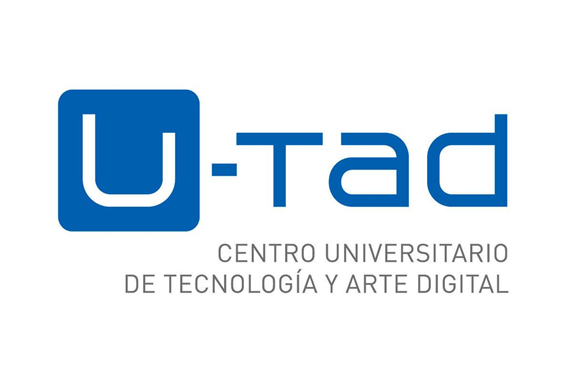 Relaciones n-arias
SQL 
el lenguaje de consultas a bases de datos (Structured Query Language) maneja operaciones que producen relaciones a partir de relaciones ya existentes
Operador de selección transforma una relación n-aria en una relación n-aria formada por todas las n-tuplas de R que satisfacen la condición C
Operador de reunión se utiliza para combinar dos tablas que tienen campos idénticos en común
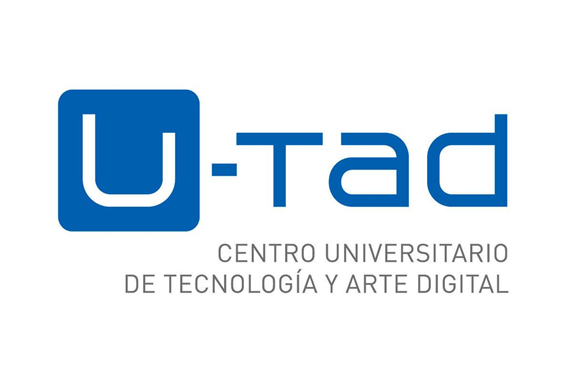 Relaciones de equivalencia. Ejemplos
La idea que subyace tras una relación de equivalencia es la de una clasificación de los elementos de un conjunto que son “parecidos”---- esto permite clasificar los elementos en clases disjuntas o de elementos “equivalentes”
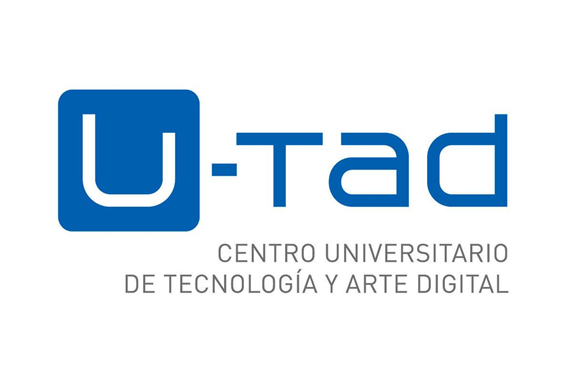 Relaciones de equivalencia. Ejemplos
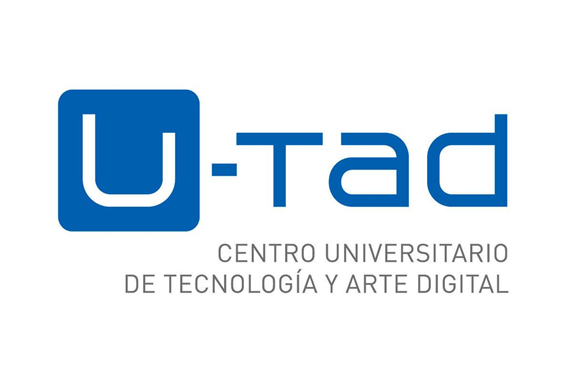 Relaciones de equivalencia. Ejemplos
Consecuencias
Si R es una relación de equivalencia, las clases de equivalencia de dos elementos de A son idénticas o son disjuntas
Todos los elementos de una clase de equivalencia son equivalentes entre sí
Una clase de equivalencia queda bien definida por cualquiera de sus elementos (representante)
Si dos clases de equivalencia tienen un elemento común, esas clases son iguales.
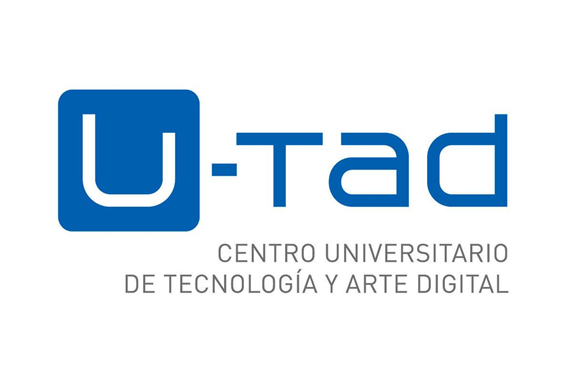 Relaciones de equivalencia. Ejemplos
Teorema 2
Si A es un conjunto dotado de una relación de equivalencia R.
Entonces R determina una partición de A en clases de equivalencia y esta partición es única
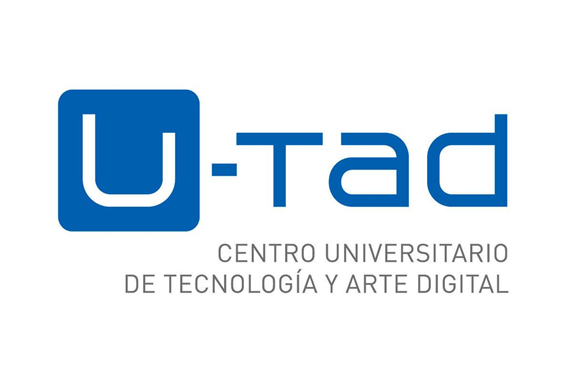 Relaciones de equivalencia. Ejemplos
Ejemplo 15
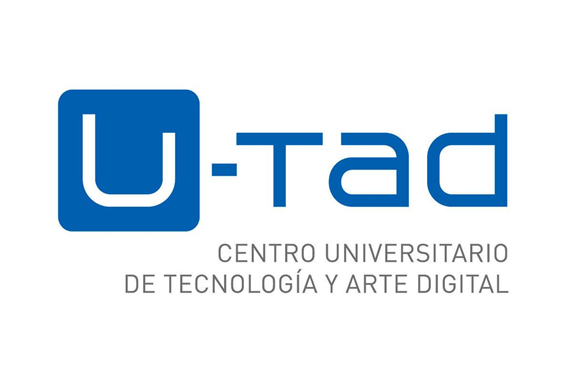 Relaciones de orden
Un conjunto dotado de una relación de orden parcial se llama conjunto parcialmente ordenado (partially ordered set, poset)
Ejemplos: “ser menor o igual que”, “a divide a b”, “contenido o igual”…. Son relaciones de orden
Relación de orden total
Una relación de orden es de orden total si cualquier par de elementos de A son comparables
Ejemplos: (Z, “ser menor o igual que”), (A={2,4,8,16,32},“a divide a b”) son relaciones de orden total
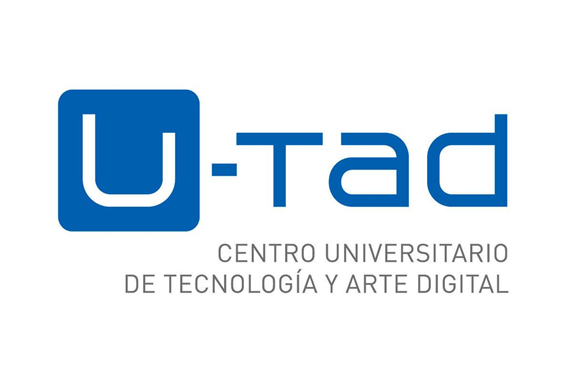 Relaciones de orden
Diagramas de Hasse
Permiten simplificar el dígrafo de una relación de orden
¿cómo?
Como la relación es reflexiva, hay un bucle en cada vértice: SUPRIMIR TODOS LOS BUCLES

Como la relación es transitiva, si tiene las aristas (a,b) y (b,c), deberá tener también (a,c)
SUPRIMIR ESA ARISTA. Si además tuviera (c,d): SUPRIMIR TAMBIÉN (a,d)

3) SUPRIMIR LAS PUNTAS DE LAS FLECHAS Y DISPONER CADA ARISTA DE FORMA QUE EL ORIGEN QUEDE SITUADO POR DEBAJO DEL EXTREMO
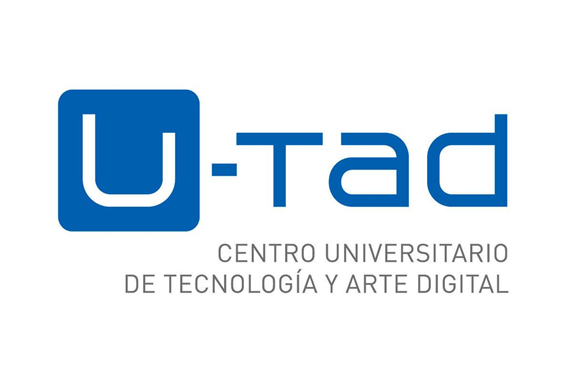 Relaciones de orden
1
Ejemplo 16
Dibujar el diagrama de Hasse correspondiente a la relación “a | b” sobre el conjunto {1,2,3,4,5,6}
4
6
6
4
3
2
2
3
5
5
1
1
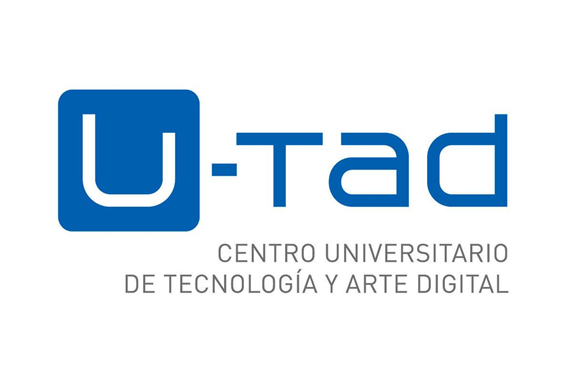 Relaciones de orden
Ejemplo 17
Dibujar el diagrama de Hasse correspondiente a la relación “a | b” sobre el conjunto {1,2,3,6,9,18}
18
18
9
6
6
9
2
3
3
2
1
1
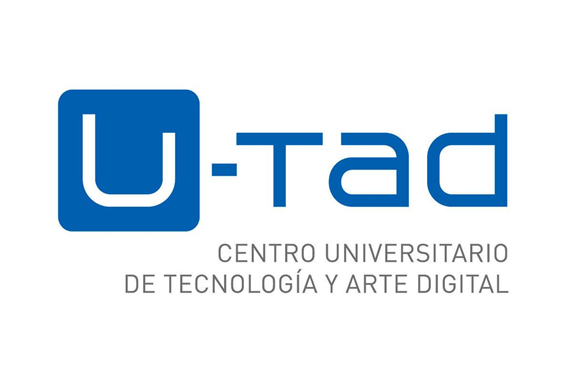 Elementos extremales
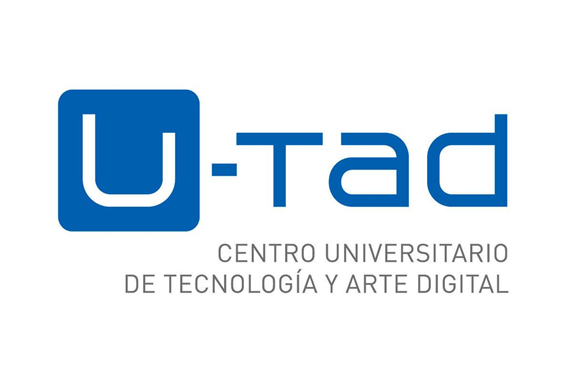 Elementos extremales
Ejemplo 18
¿qué elementos del conjunto parcialmente ordenado ({2,4,5,10,12,20,25},|) son maximales y cuáles son minimales?
20
12
20
25
12
25
Elementos maximales: 12, 20, 25
Elementos minimales: 2, 5
10
10
4
4
5
2
5
2
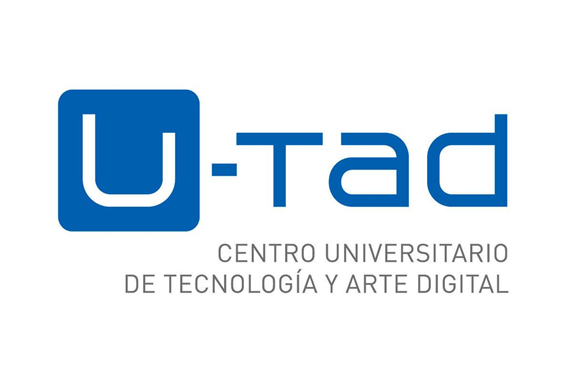 Elementos extremales
Ejemplo 19
Analizar la existencia de elementos máximos y mínimos
d
d
e
d
d
c
c
c
b
c
b
a
a
a
a
b
b
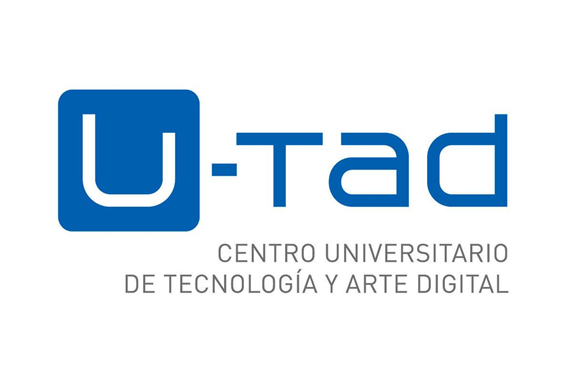 Elementos extremales
Teorema 1
El elemento máximo de un conjunto ordenado, si existe, es único.
Además todo elemento máximo es también maximal
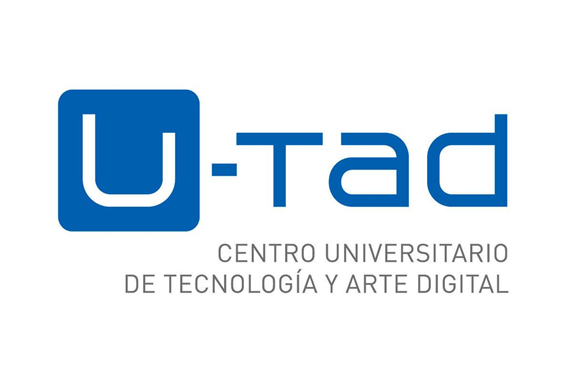 Elementos extremales
1
Ejemplo 20
Obtener maximal, minimal, máximo, mínimo, mayor(B) y minor(B) , si existen.
h
1
i
3
2
f
g
4
5
e
d
6
b
c
7
8
B={a,b,c}
¿Y si B={a,c,d,f}?
¿y si B{h,i}?
a
B={4,5,6}
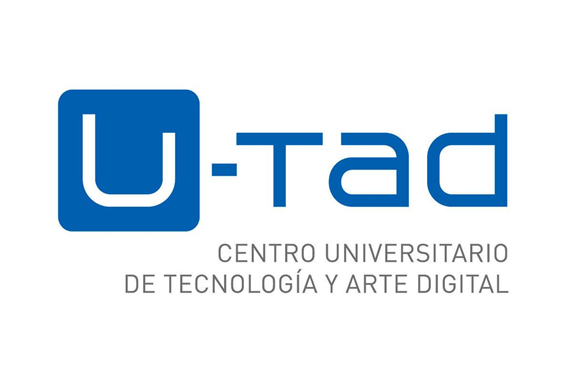 Elementos extremales
Ejemplo 21
Obtener supremo e ínfimo del subconjunto {3,9,12} de (N,|)
Ejemplo 22
Obtener supremo e ínfimo del subconjunto {1,2,4,5,10} de (N,|)
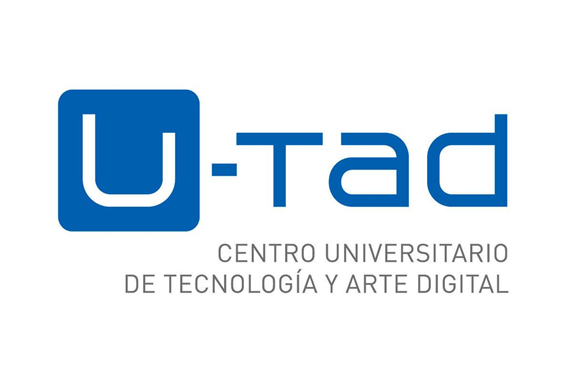 Retículos
d
c
f
d
d
c
e
d
b
c
b
c
a
a
b
b
f
e
a
a
g